SEMANA DEL 23 AL 27 DE NOVIEMBRE
PLAN DE TRABAJO
ESCUELA PRIMARIA:   	 PRIMERGRADO
MAESTRO (A) :
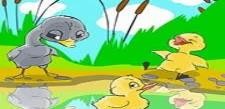 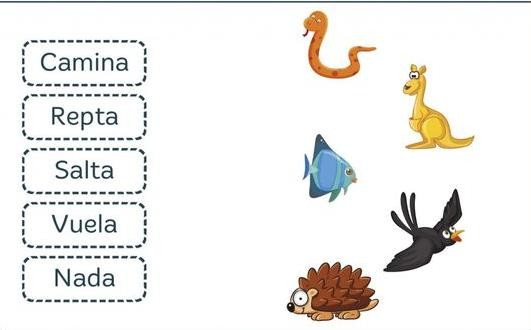 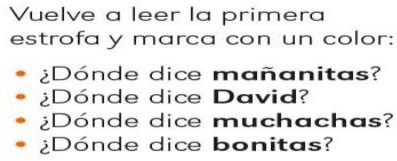 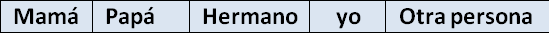 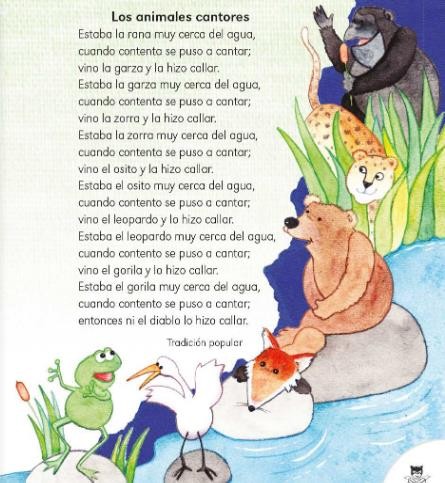 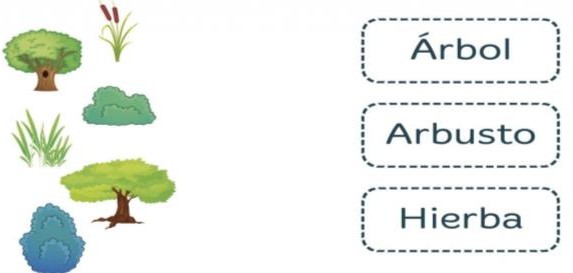 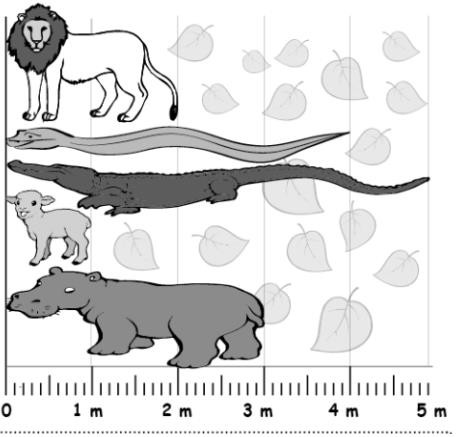 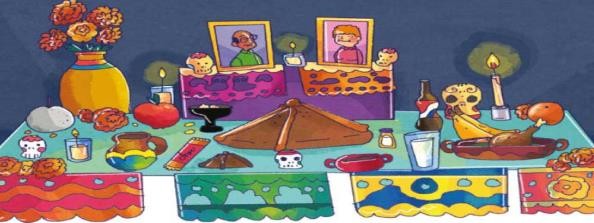 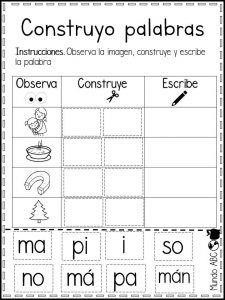 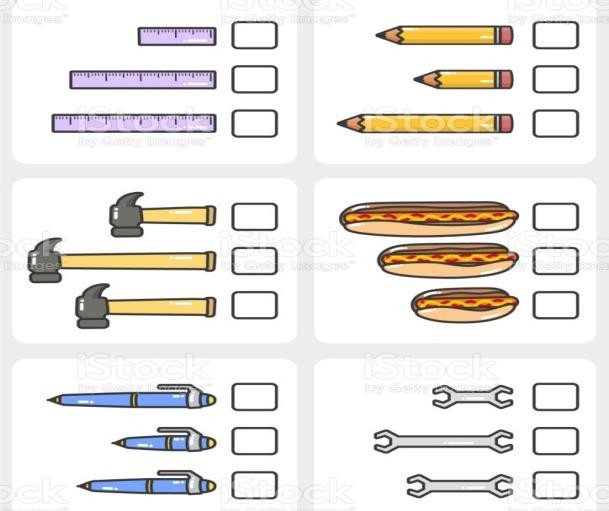 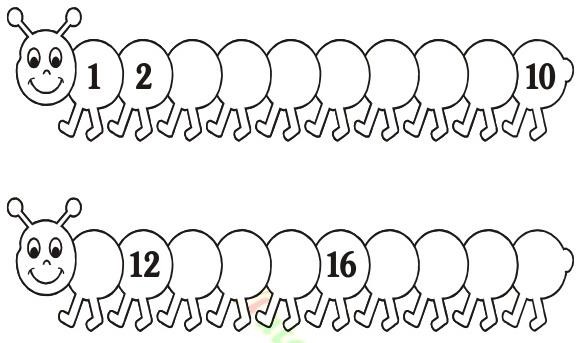 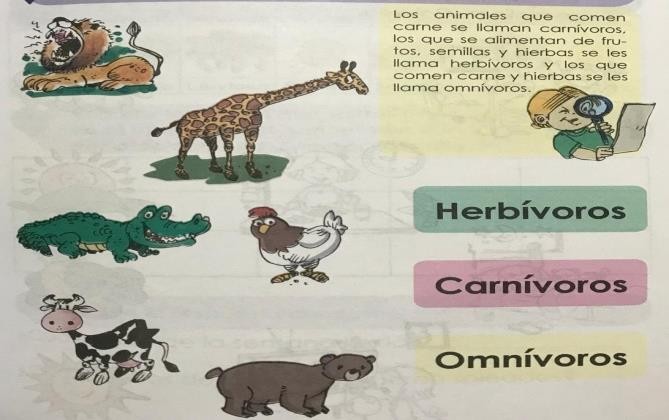 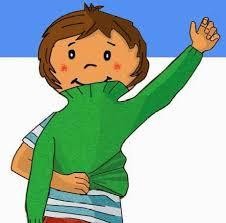 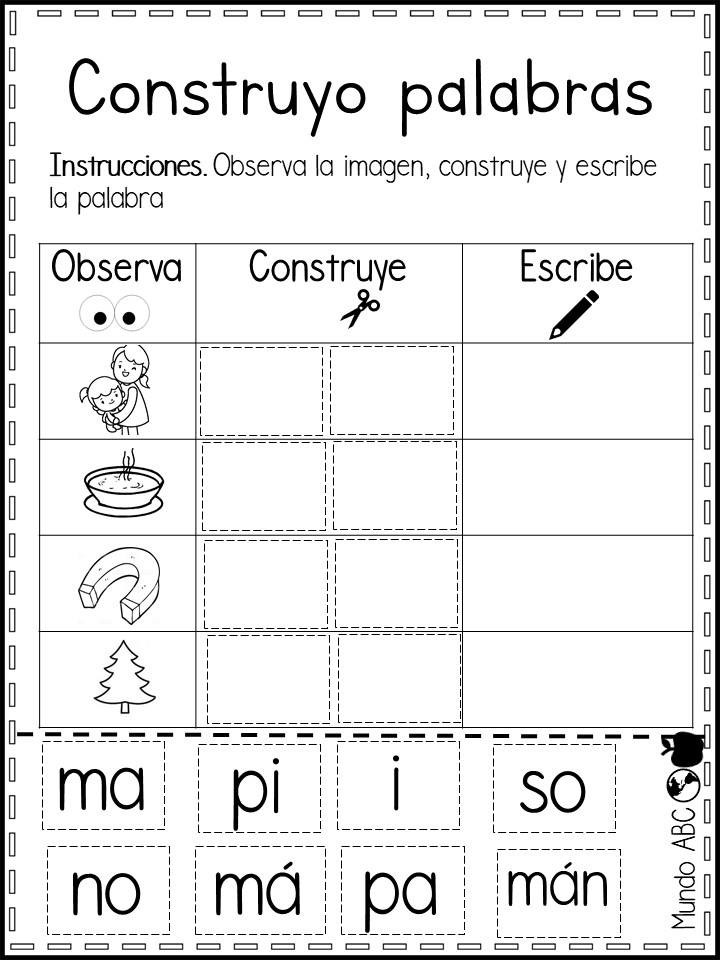